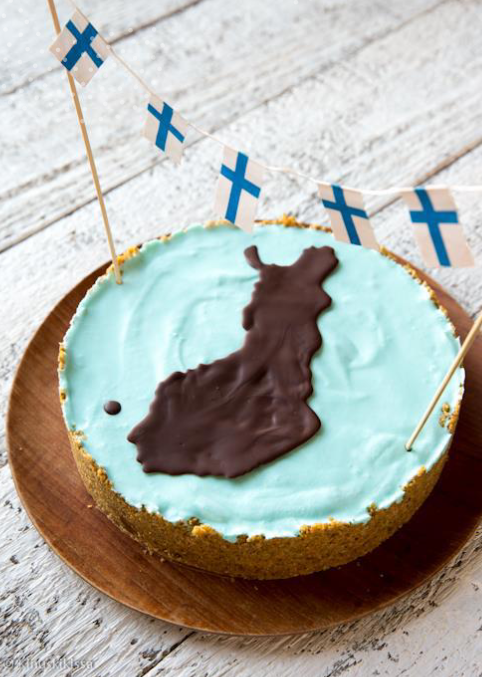 Tervetuloa  intensiivi Suomi 1 -kurssille8.1.-15.2.2024
maanantai ja torstai
10:15-11:45
Hyvää huomenta kaikki!
Hyvää huomenta opettaja!
Tänään/Today 8.1.
Who are we?
 Course information
 Some features of the Finnish language  
 Finnish pronunciation and the alphabet
 Basic greetings
Olen täällä!
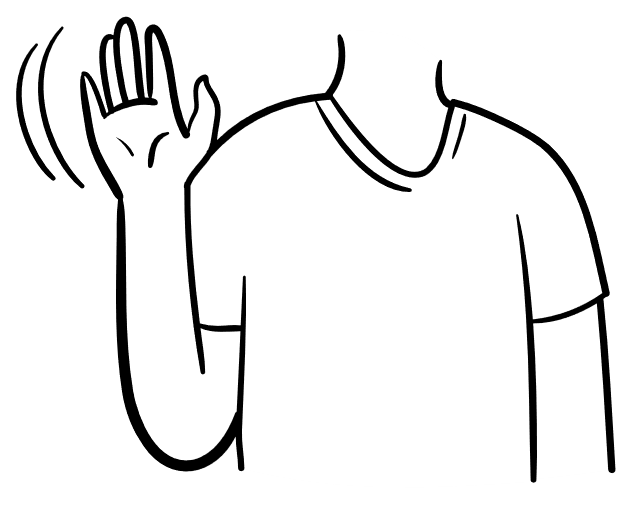 Hei! Olen Anja Keränen.
Olen suomalainen.

Olen kajaanilainen.

Olen suomen kielen opettaja.
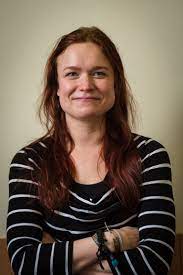 Moi!
Moi! Mun nimi on Anja.
   Mikä sun nimi on?

Mun nimi on….
 Olen (oon) opiskelija.
maisteriopiskelija/ tohtoriopiskelija/ kandiopiskelija

Hauska tavata!/Hauska tutustua!

Kiitos samoin!
Kurssi-info
8.1.-15.2. maanantai ja torstai kello (=klo) 10:15-11:45
Tentti: pe 23.2. kello 12-14
Opettaja: Anja Keränen (anja.keranen@aalto.fi)
Kurssimateriaali: Oma suomi 1, kpl 1–5 + opettajan materiaali  (new book!)
MyCourses:
kuuntelut (audio files) ja tehtävien vastaukset (key to exercises)
check the exercises at home, ask in class 
kotitehtävät (homework) ja kurssitehtävät (assignments and tasks)
Flipped learning: study new topics first on your own
2 times absent ok --> if (some) more, let me know!
Kurssiohjelma (course program)
Minusta
Olen Anja Keränen ja olen suomalainen. 
Minun äidinkieli on suomi. Puhun englantia ja romaniaa. Puhun myös vähän ruotsia. En puhu espanjaa.
Asun Vantaalla ja olen suomen opettaja. En asu Otaniemessä. Asun Kuninkaanmäessä. 
Minulla on romanialainen mies. Minulla on poika ja tyttö. Poika on 4-vuotias. Tyttö on 2-vuotias.
Meillä on kiva talo ja pihalla omenapuu.
Meillä ei ole koiraa tai kissaa.
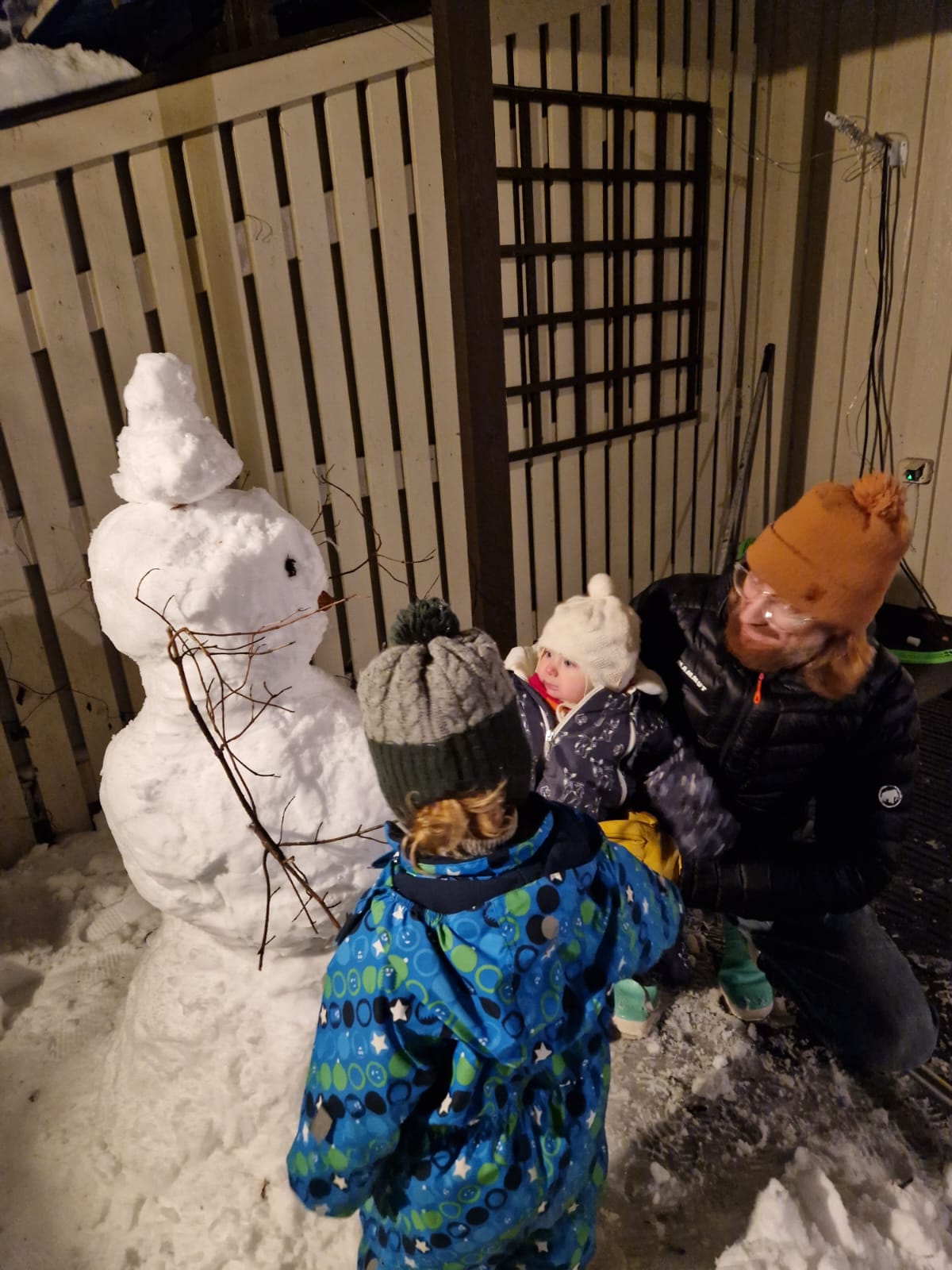 What do you know about Finnish language? Mitä tiedät suomen kielestä?
There are feminine and masculine forms in Finnish. 
There are articles.
Finnish is written as it is pronounced.   
How many cases
    are there 10/15/20?
Do you know at least 2
    relative languages?
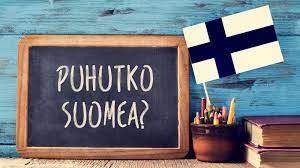 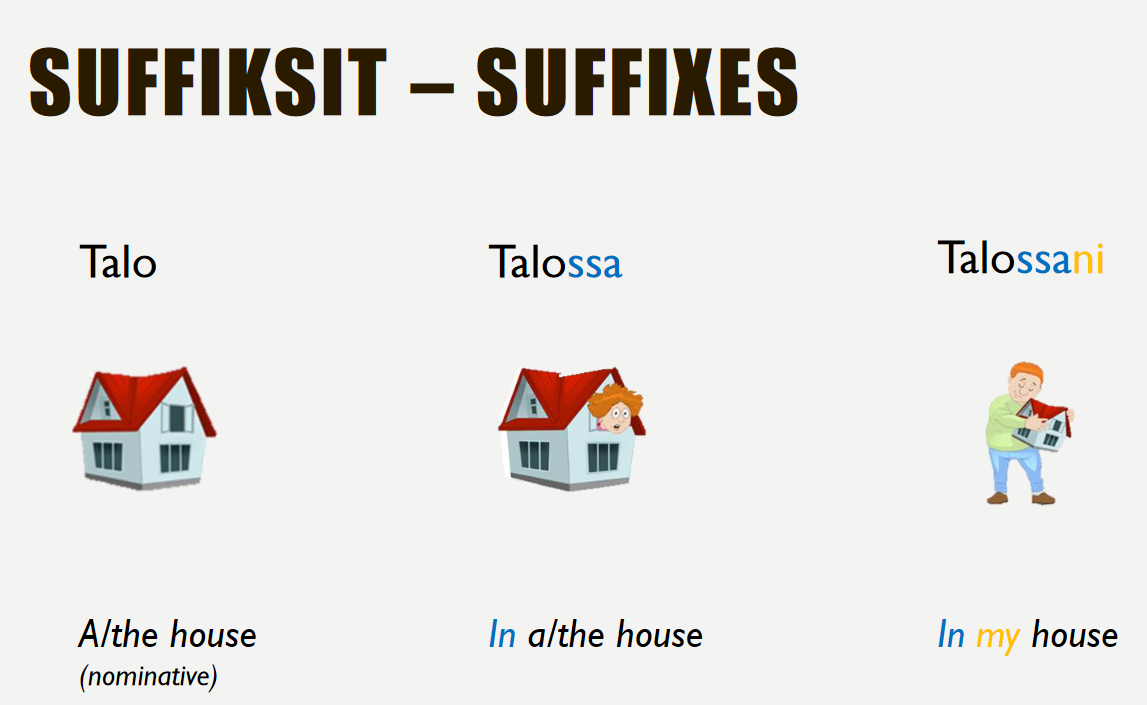 Suffiksit ja yhdyssanat
suffixes:                           compound words: 
kirja book                             sanakirja dictionary 
kirjasto library             tietosanakirja encyclopaedia kirjallinen written       tietokone computer
Sanapaino / word stress
Helsinki
opettaja
opiskelija
maisteriopiskelija
hotelli
museo
Aalto
Espoo
Intonaatio
Olen suomalainen.
Olen opiskelija.
Oletko suomalainen?
Oletko opiskelija?
Suomi on erilainen kieli
Suomi on tavallinen kieli
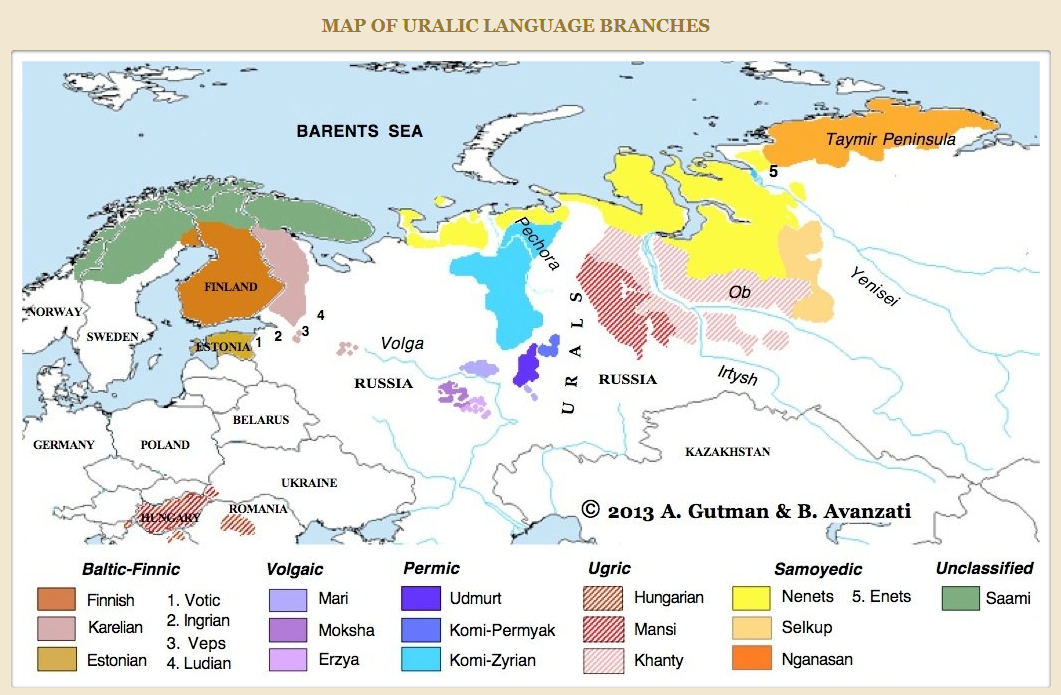 Suomi on helppo kieli
Instructions in Finnish
Kuuntele!                    Listen!
Toista!                          Repeat !
Kuuntele ja toista!     Listen and repeat!
Avaa kirja sivu 2!       Open your book page….!
Kirjoita!                       Write!
Parityö                        Pairwork
Sano suomeksi!          Say in Finnish!
Sano englanniksi!       Say in English!
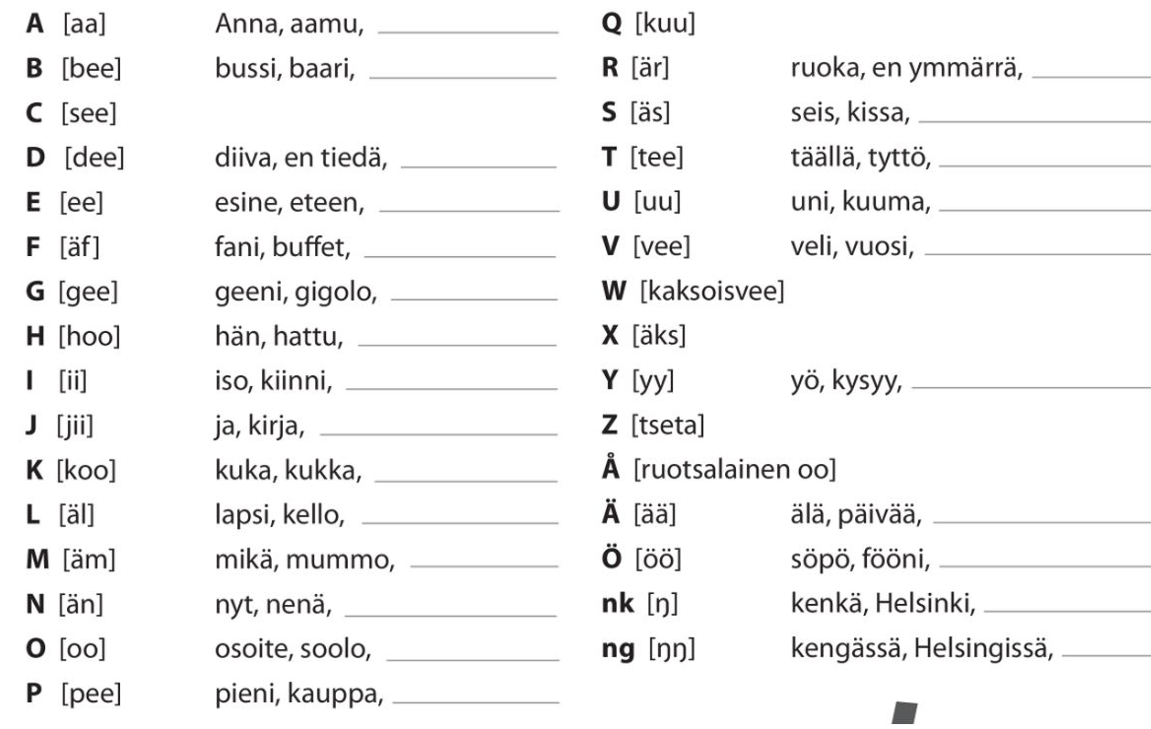 Kuuntele ja toista!
Hei! Olen Anja Keränen.

Miten se kirjoitetaan ?  

Etunimi on…..

Sukunimi on ……
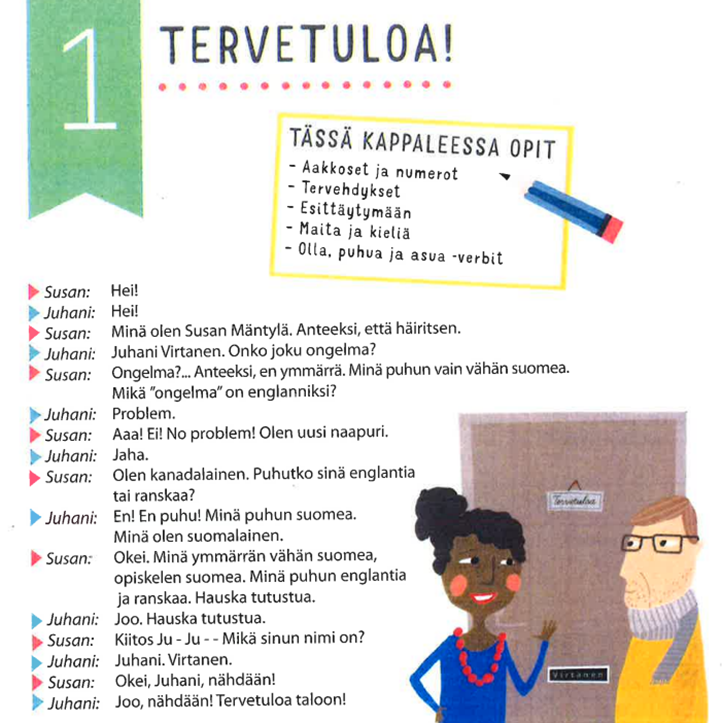 Parityö-pairwork
Tee parisi kanssa:
1.Lukekaa teksti (read the text) ja vaihtakaa vuorot (take turns).
2. Etsikää ja lukekaa (find and read):
Words with ä: sähköposti
Words with long vowels: tiistai
Words with diphthongs: osoite 
Words with long consonants: kurssi
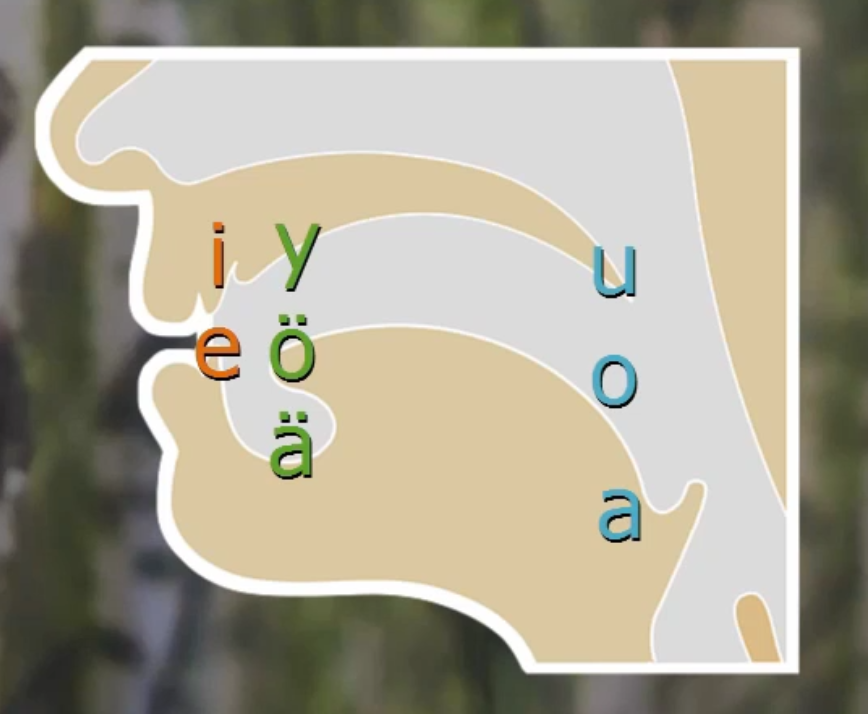 Parityö-pairwork
Words with ä: sähköposti
Esimerkiksi (e.g.)
Minä, Mäntylä, häiritsen, vähän, ymmärrän, mikä, sinä, nähdään
Long/ short vowels
Aasia –asia                    suusi-susi
Eero-ero                         tiili-tili
Jaana- jana                     tuuli -tuli
jäätä- jätä                       uuni-uni
Kiina- kina                      puuhun- puhun
laava-lava                       liika-lika
muuta- muta                 sata-sataa
siinä- sinä                       kuuri-kuri

Minä tulen tapaamaan sinua illalla!Minä tulen tappamaan sinut illalla!
Parityö-pairwork
Words with long vowels: tiistai
Esimerkiksi:
Anteeksi, uusi, naapuri, ranskaa, kiitos, joo, nähdään, taloon
Diphthongs
A lot of diphthongs
(2 different vowels in the same syllable):
ai, ei, oi, ui, yi, äi, öi
au, ou, eu, iu äy, öy, ey, iy
ie, uo, yö
Parityö-pairwork
Words with diphthongs: osoite 
Esimerkiksi: 
hei, ei, vain, häiritsen, suomea, tutustua, hauska
Consonants
Of foreign origin: b, c, f, g, q, w, x, z
Not many together!
koulu (school), lasi (glass)
metsässä->metässä
kahdeksan-> kaheksan
Long and short consonants
kissa-kisa                           matto-mato
kanssa- kansa                    salli-sali
kukka-kuka                         tulli-tuli
kummi –kumi                    vessa -Vesa
kyllä-kylä                            pakko-pako
lakki-laki
Lassi-lasi
mutta-muta
Parityö-pairwork
Words with long consonants: kurssi
Esimerkiksi:
ymmärrä
TERVEHDYKSET – GREETINGS
Mitä osaatte?

Formal and informal?
TERVEHDYKSET – GREETINGS
INFORMAL WAYS TO SAY HELLLO 
Moi!
Terve!
Moikka! Heippa!
Hei!

FORMAL WAYS TO SAY HELLO… 
Hei!
Hyvää päivää! Päivää!
Hyvää iltaa! Iltaa!
… AND BYE BYE
Näkemiin!
TERVEHDYKSET – GREETINGS
INFORMAL WAYS TO SAY BYE BYE 
Moi moi!
Hei-hei!
Moikka! Heippa!
Nähää! (Nähdään!)
Soitellaan!
Törmäillään!
TERVEHDYKSET – GREETINGSrelated to time
Huomenta!
Päivää!
Iltaa!
Nuku hyvin! Hyvää yötä!
Öitä!
Hyvää huomenta!
Hyvää päivää!
Hyvää iltaa!
Hyvää yötä!
Formal – Informal
KIITOS – KIITTI
EI KESTÄ – EI MITÄÄN
ANTEEKSI – ANTEEKS, SORI
MITÄ KUULUU? – MITEN MENEE?
Informal – Formal
Mitä kuuluu?

Ihan hyvää. Minä olen opiskelija Suomessa.
Minä opiskelen Espoossa.
Miten menee?

Ihan hyvin.
Hyvin, kiitos.
Ihan ok.
No, siinä ja siinä.
Kotona/ At home
Introduce yourself (Padlet)
    (MyCourses pre-task 1)  
Tee kaikki MyCourses-tehtävät 
    (do all MyCourses tasks)
 Lue (read) ja kuuntele (listen) s. (=sivu ’page’) 6, 8, 9
 Tee (do) harj. (=harjoitus ’exercise’) 10 (s.15)
Kotona/ At home
Kotitehtävät (homework) 1 - 4 MyCourses
Verbi Olla (to be)
Countries and nationalities
Tervehdykset (Greetings)
Personal vocabulary
Hei-hei!
Heippa opettaja!